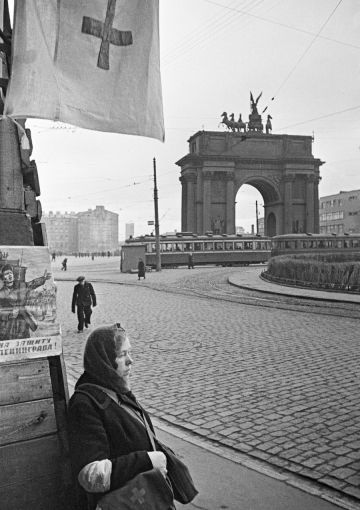 Санитарный пост у Нарвских ворот в Ленинграде.
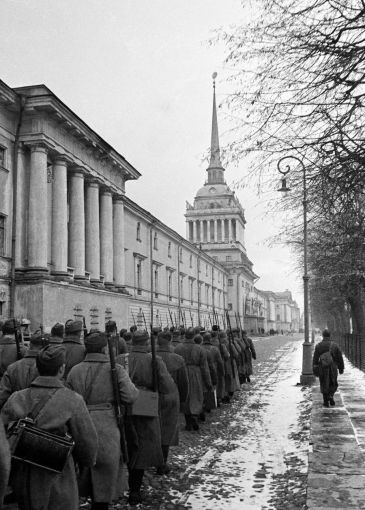 Новые пополнения солдат отправляются на фронт.
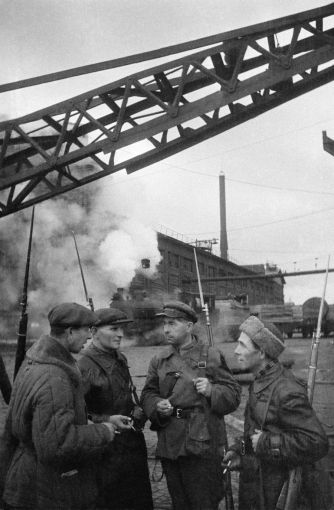 Патруль у Кировского завода (1941).
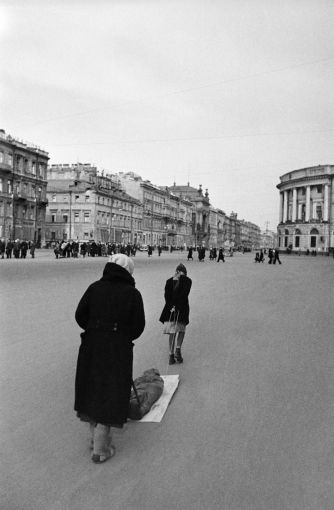 Женщина и девочка-подросток тащат завернутый в одеяло труп по Невскому проспекту.
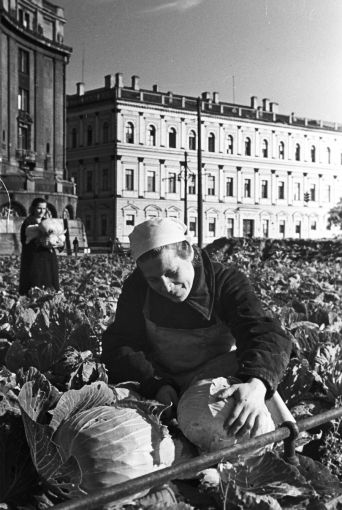 Выращивание капусты на площади у Исаакиевского собора.
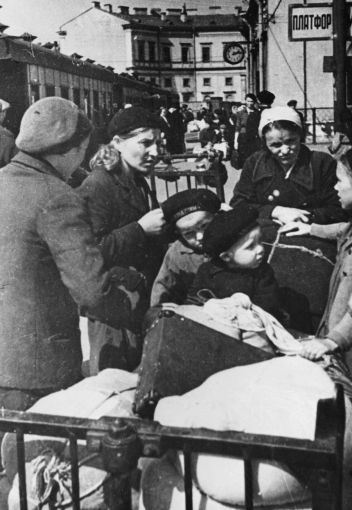 Эвакуация детей из блокадного Ленинграда.
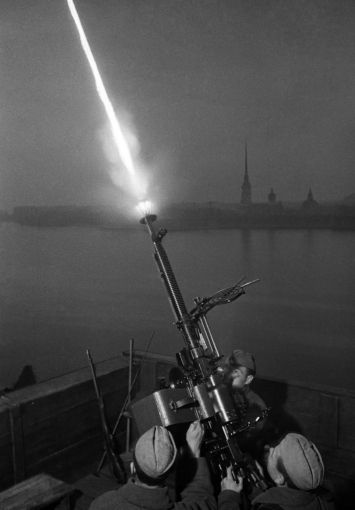 Расчёт сержанта Федора Коноплева ведёт огонь по самолётам в Ленинграде.
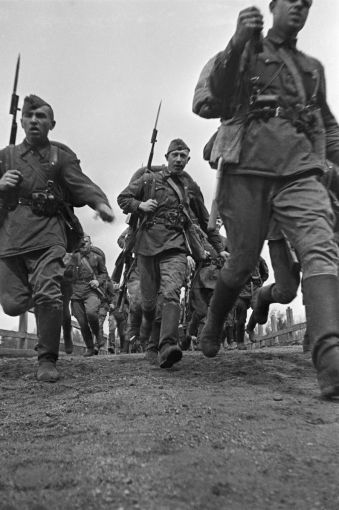 Бойцы Красной Армии. Защитники Ленинграда (1942).